A Decade of Altered Temperature Affects Soil Fungal Communities
Matt Belus
Dr. Bruce Hungate, Dr. George Koch, Rebecca Mau 
Northern Arizona Department of Biological Sciences
NASA and Climate Change
NASA’s Mission: Drive advances in science, technology, aeronautics, and space exploration to enhance knowledge, education, innovation, economic vitality, and stewardship of Earth. 
Space is vast and not fully understood, but so are the soils on Earth.
Climate Change and Soil Fungi
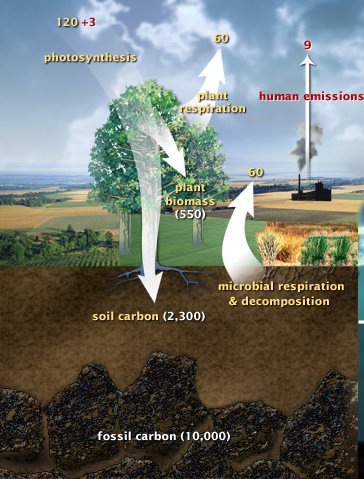 Soils are the largest terrestrial carbon reservoir.
Soils act as a sink and a source for carbon.
Soils contain diverse microbial communities.
Microbes, such as fungi, can influence nutrient cycles.
Image Credit: U.S. DOE, Biological and Environmental Research Information System.
Research Question
How will long-term warming affect soil fungal communities?
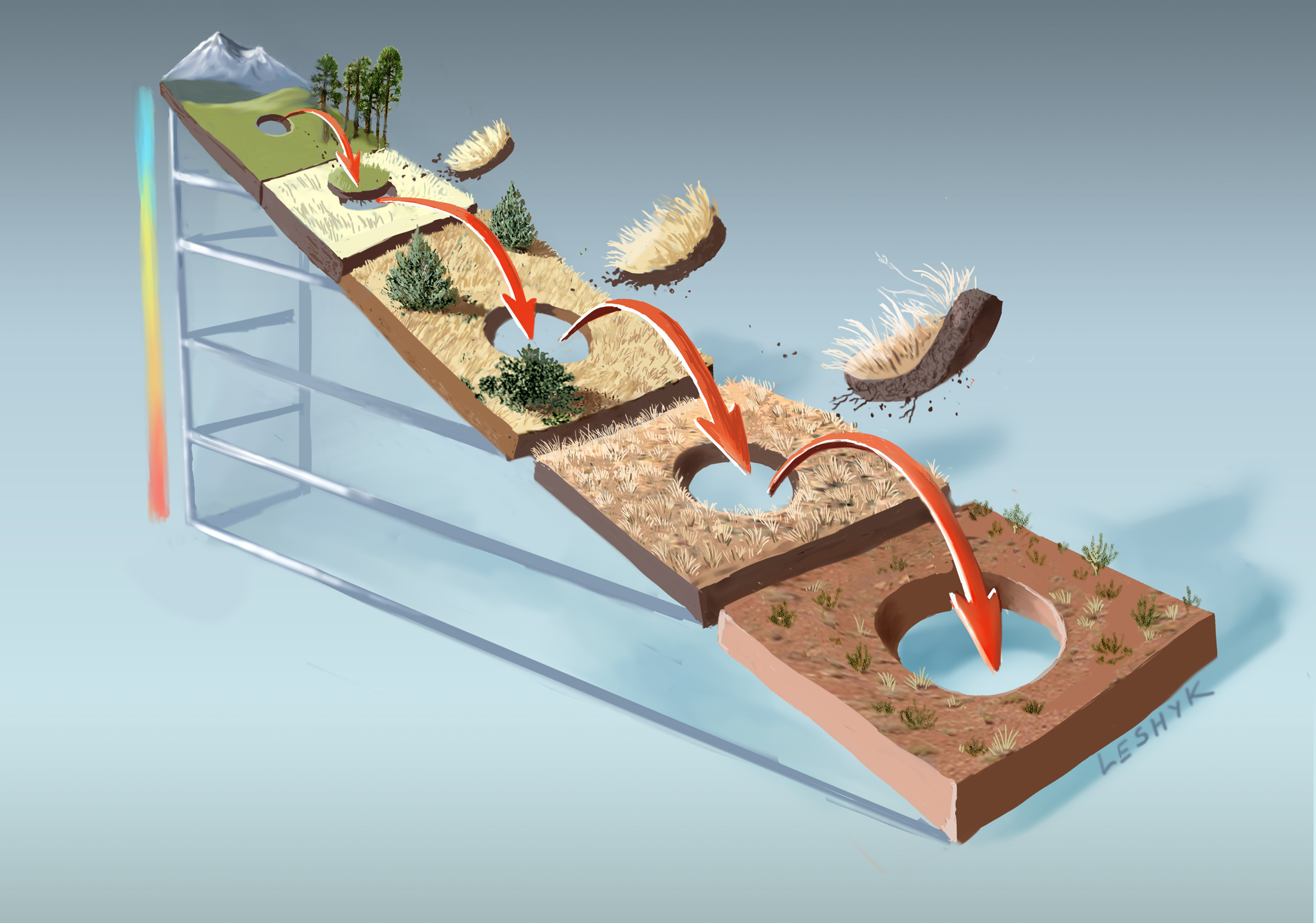 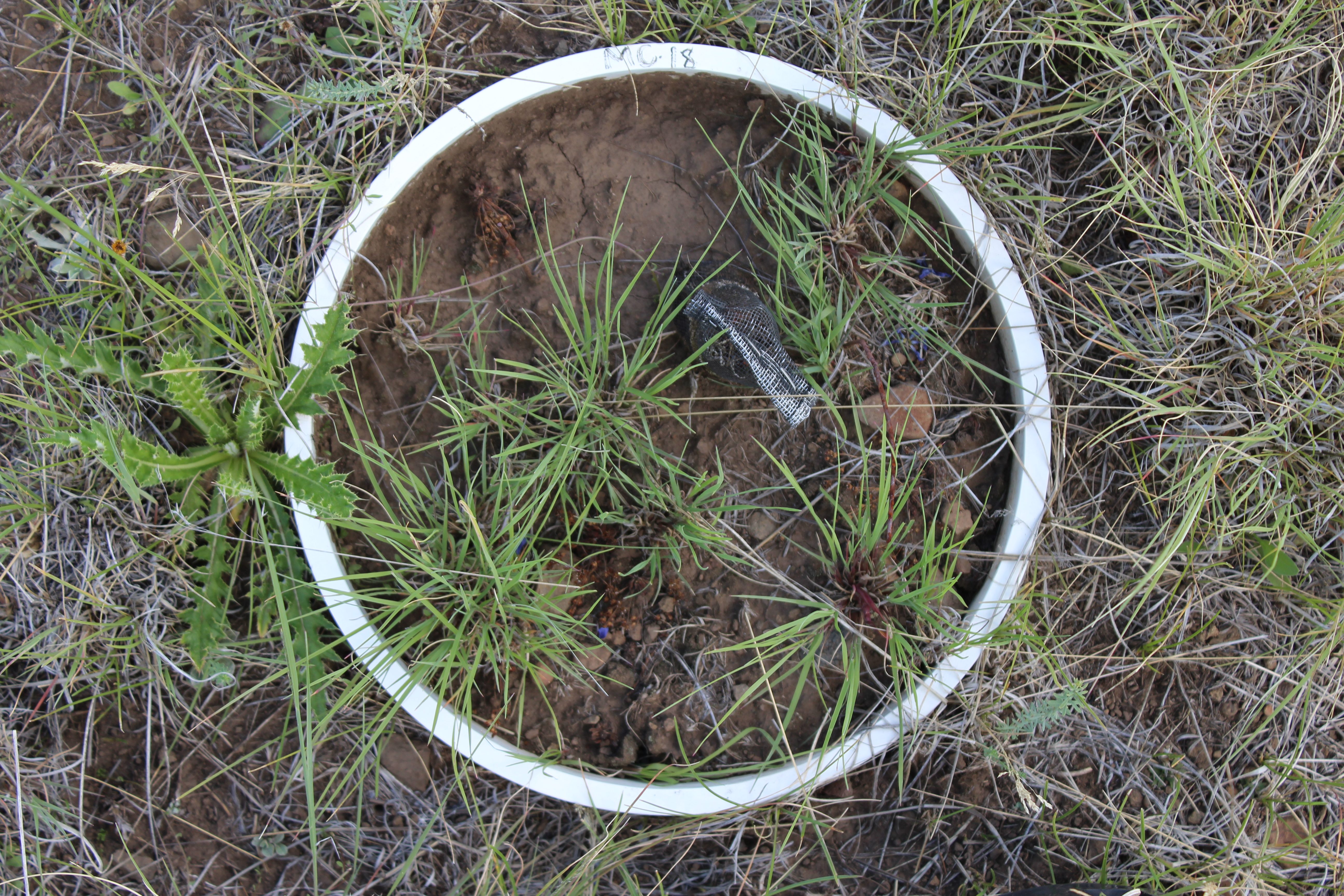 Methods
Soil samples were taken in 2011.
Genomic DNA was extracted from soils.
454 Pyrosequencing of the Internal Transcribed Spacer (ITS) region of ribosomal DNA (rDNA).
Data were analyzed with Quantitative Insights into Microbial Ecology (QIIME) and PCoRD statistical packages.
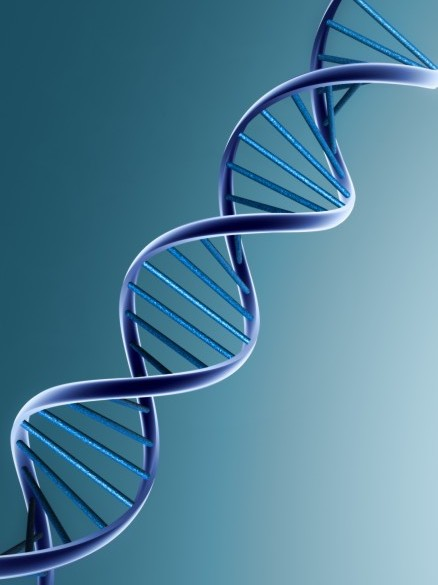 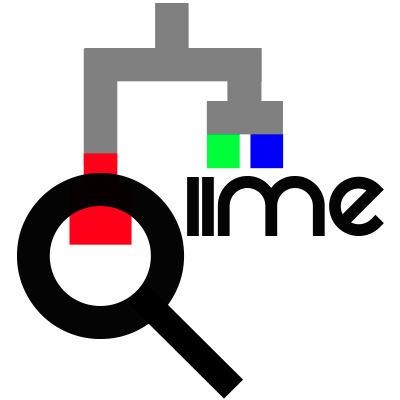 Species Richness
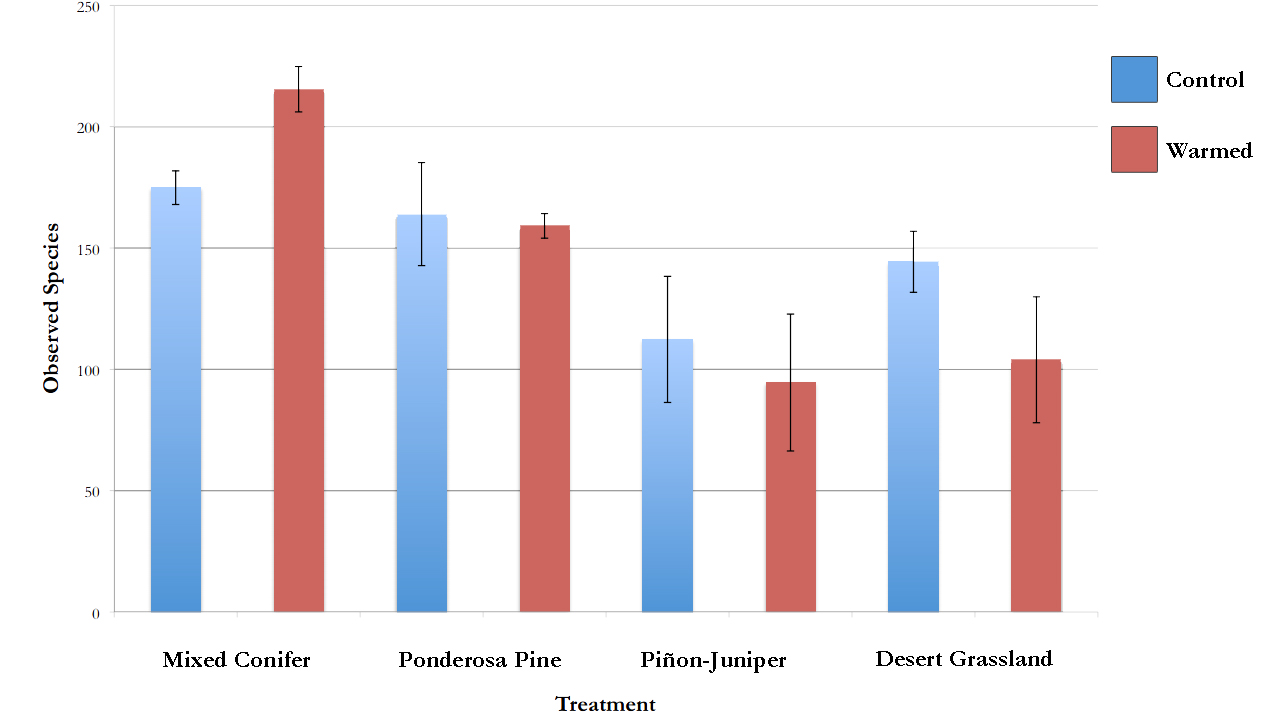 Experimental warming alters soil fungal communities
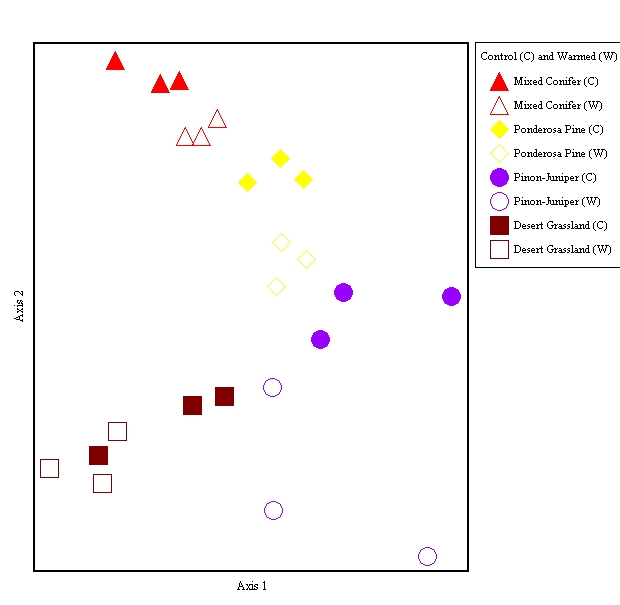 Mixed Conifer
Ponderosa 
Pine
Piñon-Juniper
Two Way perMANOVA
Desert Grassland
Big Picture
Long-term warming causes a community shift in soil fungal communities.
Plant community composition has changed over 10 years (Wu et al. 2012).
Fungal communities responses to warming are consistent with plant responses and might be influencing each other.
Warming has created a niche for new fungal communities. 
Changes in fungal taxa can have effects on ecosystem processes.
Acknowledgements
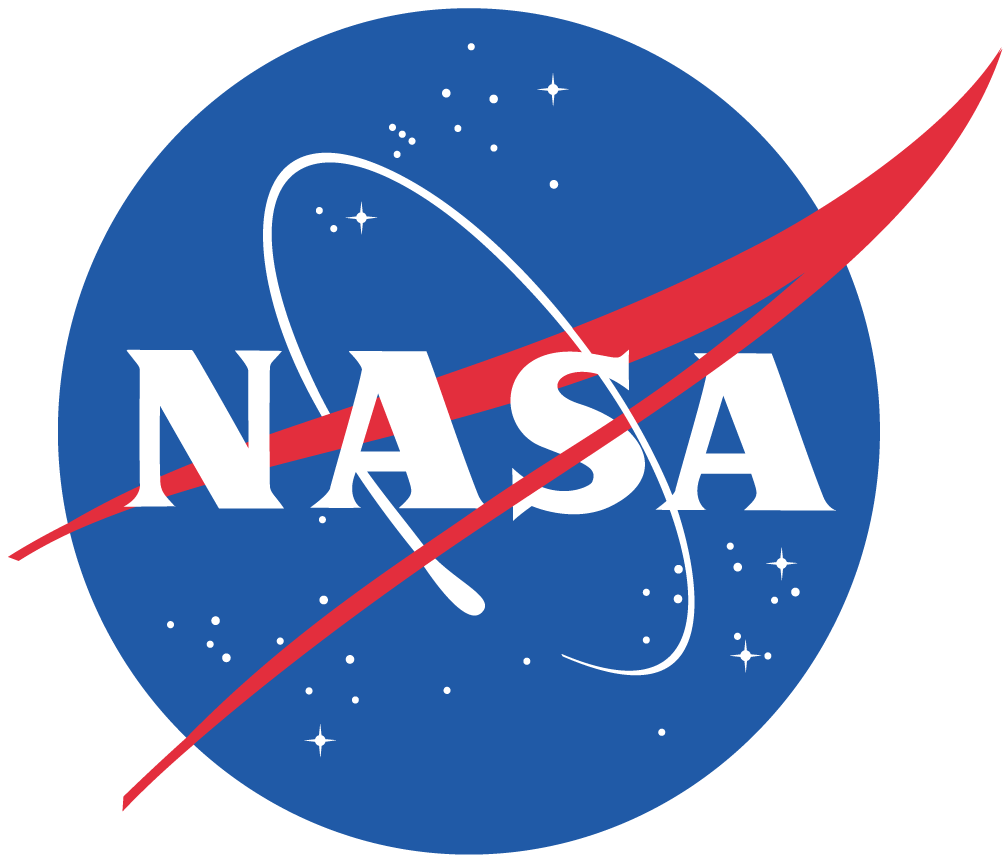 Dr. Hungate and Dr. Koch
Dr. Nancy Johnson
Andrew Krohn and EnGGen
Becky Mau, Theresa McHugh, and Ember Morrissey, Michaela Hayer, and Bo Stevens
The Center for Ecosystem Science and Society
Undergraduate Research Experience in Global Climate Change Science at Northern Arizona University
NAU NASA Space Grant
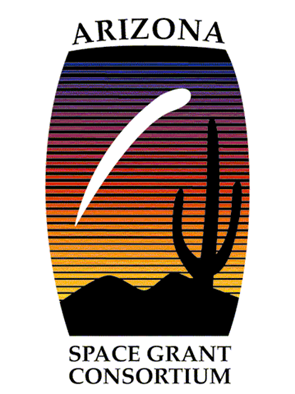 Fungal Abundance
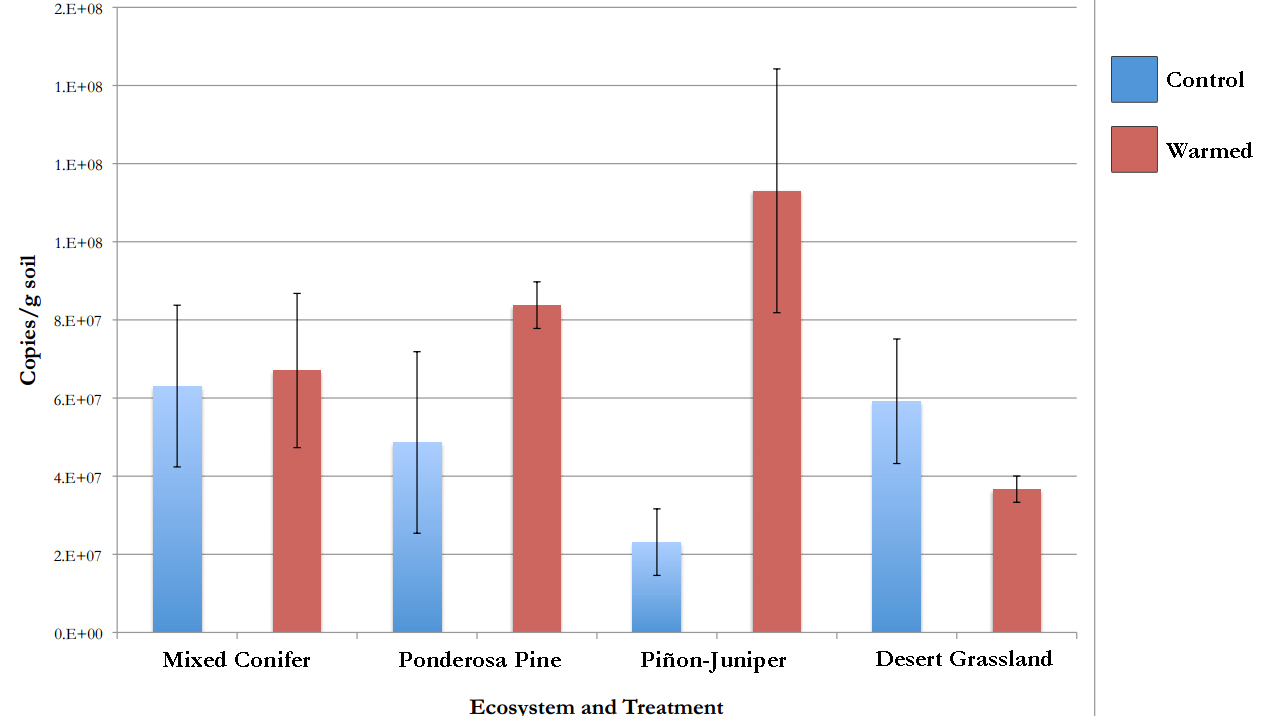